Conference on 

International Taxation 

and 

FEMA

Coimbatore Branch of SIRC of ICAI

8th and 9th Feb 2013

Taxation of Passive Incomes
Royalty

ARTICLE 12
(OECD Model and UN Model)
2
Companies paying in Millions to acquire Intangibles
WNS acquiring Marketics for $65 million.



Facebook acquiring Friendfeed for $50 million
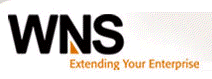 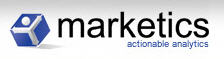 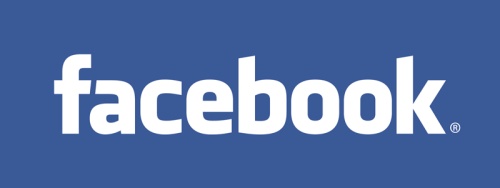 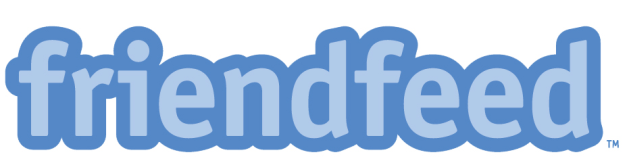 3
Companies paying in BILLIONs to acquire Intangibles
Vodafone acquiring Hutch for $19.3 billion.



Google Inc. acquiring Youtube Inc. for $1.65 billion.
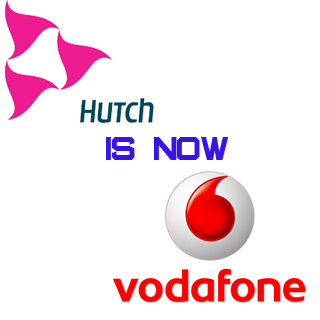 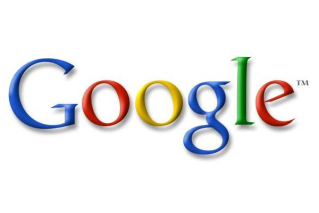 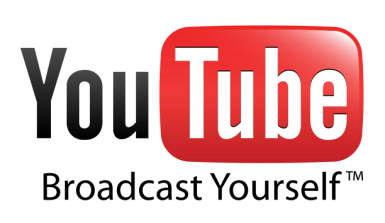 4
Royalties  - INTRODUCTION
The present era is one in which Capital is devoted by less of Tangible assets like money and raw materials & more of IPRs (Intellectual Property Rights).

Royalties arise from commercialization of IPRs.

Royalty is the sum payable for the use of or right to use someone else’s property for the purpose of gain.
5
Royalties  - introduction
Essential precondition for determining royalty is that Non-Resident owner of such IPR should have retained the property in them while allowing the right to use such IPR.
CIT Vs Day Ashmore India Ltd
Primary obligation of paying the tax on Royalties & FTS is not on Non-resident, but on the person making such payment to him.
6
Preconditions for Art 12
State R				State S
7
Definition of Royalty - Art 12(2)
8
Definition of Royalty
 Section 9(1)(vi)
Royalties – Domestic tax Rules
State R				State S	

       Company R				Company S
IPR
Royalty – Rs. 10 mn
Taxation of world wide income
Limited right to tax – UN model
No right to tax – OECD
Unlimited right to tax
Withholding tax
Corporate Income tax
Tax credit to be provided
10
R – S Treaty
PRESUMPTIVE TAXATION
Royalties & FTS
IT Act
DTA
No PE
PE
No PE
PE
BP/FTS/
R/IPS
R/FTS/IPS
BP
10%

u/s 
115A (1) (BB)
On Gross
 Receipts
40%

As per 
FA, 2012, I Sch
Part II
Entry No. 2 (b) (ix) 
On Net receipts 
after expenses
40%

As per 
FA Act, 2012, I Sch
Part II
Entry No. 2 (b) (ix) 
On Net receipts 
after expenses
Concessional 
rate 
On Gross
 Receipts
No Tax
11
Case study
Albert Inc is a company resident in country X. Albert Inc leases an aeroplane from Airbus, which is a corporation resident in country Y. Albert Inc, pays Airbus a lease payment of USD 200,000. Under its domestic law, country X levies 20% withholding tax on the lease payment made by Albert Inc. The DTA between country X and country Y exists which contains “Royalties clause” and allows the contracting states to levy a withholding tax on royalties paid by residents of their states of 10% of the gross amount of the royalty. 
	How much tax is to be withheld by Albert Inc?
 
Take the same facts as in question above, but now assume that the DTA between country X and country Y contains no definition of “royalties”.
12
Royalties/ FTS  - How dept & assessee look at it
Classify income as
Tax @
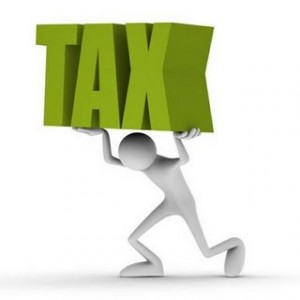 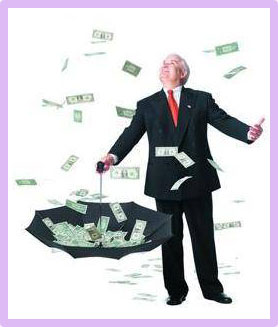 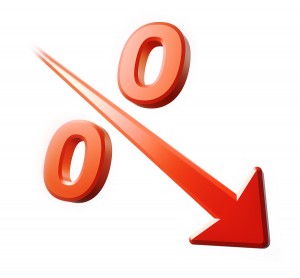 Classify income as
Tax @
Tax authorities may not like to classify royalty as business income because 
– No source taxation
- Source state obliged to provide deduction
13
Royalties/ FTS  - Composite agreements
Distinctive test
14
Royalties/ FTS  - Composite agreements
15
Royalties/ FTS  - Composite agreements
16
Royalties - challenges
17
Royalties - challenges
Treaty definition of Royalty
18
Royalties - challenge
Subscribing to a journal – mere characteristic of being commercial in nature would not make it a thing for which royalty would be payable. Some sort of expertise or skill required. 

Payment to journal is not a royalty.
CIT Vs HEG Ltd
19
Royalties - challenges
Subscription to Gartner data base which publishes business data base pertaining to software technology.

Experience should be one’s own experience in the realization of Industrial, Commercial or Scientific and not compilation of somebody else’s experience.
Wipro Ltd Vs ITO
20
Royalty for use of Equipment
Royalties - challenges
Acquiring use of equipment
Acquiring service of equipment
Control & Physical possession over the equipment
No Control or physical possession over equipment
Equipment should be available for exclusive use
Equipment is available for use by anyone
Royalty
No Royalty
21
What is not Royalty?
Gains on sale of IPRs
22
Royalties derived through Permanent establishment
Royalties are to be treated as business profits or income from Independent professional services where the intangible property that produces them is effectively connected with a permanent establishment or fixed base that the non resident owner of the intangible property has in the source state.
23
Royalty payments between associated enterprises
Non taxation of royalties in Country S applies only to arm’s length of royalties paid for the right to use the intangible property granted by one party to the other. Prima facie, the excess amount of royalties is left to be treated according to the domestic laws of each state  and again that could mean  that the excess amount of royalties is to be treated as deemed to be dividend and taxed as such in country R and Country S.
24
Fee for technical Services
25
Fee for Technical Services
State R				State S	

       Company R				Company S
Design and installation of Security System
FTS – Rs. 1.5 mn
No right to tax in the absence of PE – OECD and UN model
Limited right to tax – Model adopted by developing countries
Taxation of world wide income
Unlimited right to tax
Withholding tax
Corporate Income tax
Tax credit to be provided
26
R – S Treaty
FTS – Policy back ground
FTS is actually Active income and not passive

No separate Article for FTS either in OECD or UN Model. They are taxed as business profits under Art 7.
- No Source state tax in the absence of PE
- Source state obliged to provide deductions 

Developing countries would like to tax FTS even in the absence of PE in source state.

Therefore separate distributive rules akin to Royalty.
27
Fees for Technical Services - Definition
FTS does not include consideration for any construction, assembly, mining or like project undertaken by the recipient or consideration which would be income of the recipient chargeable under the head “Salaries”.
28
The service must be one which requires skills which is to be performed when the service is being performed.
We must distinguish Technical  Services from Commercial, official & admin related services.
Fee for technical services (FTS)
Contemplates service to the payer of the fee
We must distinguish technical services with technology driven services
FTS
29
FTS  - India view
Analysis of the DTAAs entered by India with Mauritius, Philippines, and Saudi Arabia will show that there is a deliberate absence of an article relating to technical services. Similarly, the DTAA signed with USA does not provide recognition for managerial services, in contrast with sec 9(1)(vii) of the IT Act. The consequence of this is that assessees from such countries can claim profits arising by way of technical services to be business income, which is taxed at very low or nil rates by virtue of the DTAAs
30
FTS  - India view
Generally, FTS are payments for managerial, technical and consultancy services.
However, Actual definition of concluded treaties would be a little complicated. 
	Eg: India – Singapore treaty – includes Make 	Available Clause.
Technical services is said to be made available to the person acquiring the services  of managerial, technical and consultancy, only when it enables him to apply the technology contained therein.
31
FTS  - make available
Teach Fishing Rather than giving a Fish
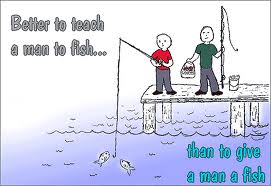 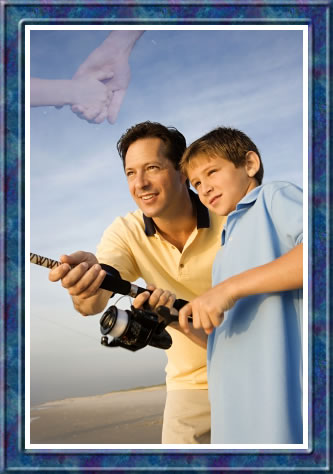 32
33
FTS  - challenges
Service which employ technology as well as IPR whether service could be held to be “Technical Service” even in the absence of service?
34
FTS  - challenges
35
Limitation of Benefit (LOB) clause:
It is an anti-abuse provision
Treaty benefits are extended to only those residents of contracting state for which the benefits are intended.
The purpose of LOB is to limit the ability of residents of third country to obtain benefits under the said treaty.
When resident of third country establishes companies in Contracting states with the principal purpose of obtaining treaty benefits – it is known as treaty shopping
36
Types of LOB Clauses
Look through approach
Pierce the corporate veil to examine country of residence of the conduit companies ultimate shareholder.
Channel Approach
Treaty  benefit is denied to conduit companies that is used to channel a substantial part of its income via tax deductible expenses to a party that controls it.
37
Types of LOB Clauses
Bonafide Business Test
Intermediary company is allowed benefits of DTA if it is engaged in the active conduct of business in country S.
Exclusion Approach
DTA benefits are refused to companies that enjoy privileges in country R.
Subject to tax Approach
Companies that enjoy DTA benefits in country S must be subject to tax in country R on the income in respect of which DTA benefits are granted
38
Interest

ARTICLE 11
(OECD Model and UN Model)
39
Interest (Article 11)
Resident state
Imposes tax on net amount
State X
2000
4U Bank
Investor
Deposits
2000
Lends
State Y - Source state
Imposes tax on gross amount
Interest
100
4Us and co
State Y = WHT @ 10%= 10
Interest
In State X
Assessee: 4U Bank
Not Adjustable
9.6
Tax Sharing Rule for Interest - Summary
State R
State S
Loan to
4U Bank
4us and co
Interest
Unilateral Tax relief
Source state exemption
R – S DTAA
Worldwide income taxed
WHT @ treaty rate
Tax credit under 23
Tax Sharing Rule for Interest - Summary
Preconditions for Article 11
Definition of Interest – Art 11(3)
Art 11(3) of OECD and UN
Interest
Income from debt claims of every kind
Does not include Art  10 Income
Whether or not carrying a right to participate in the debtors profit
Whether or not secured by a mortgage
Income from hybrid financial instruments
Debt - Claims
Excludes

 Penalties charges

Profits or losses from sales.
Premiums and prizes
Interest Income derived by a PE
State R
State S
Loan
4Us and co
4U Bank
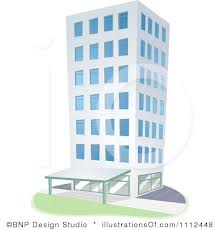 Interest
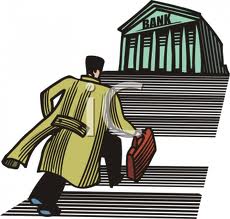 R – S DTAA
If the bank has a branch in State S. Branch is a PE
 Bank is beneficial owner
Magt of PE contracts loan. Economic ownership allocated to PE
Covered by Art 11
Covered by Art 7
No predetermined rate
Expenditure allowed
Source Rule for Interest borne by a PE
State R
State S
State S MAY tax Interest provided
H Co
Loan
Interest
Interest is economically linked to PE
Interest must be borne by the PE
PE
S  co
Mgnt of PE contracts the loan 
Loan is for the benefit of the PE
R – S DTAA
Art 11 (5)
[Speaker Notes: ‘Economically linked’ includes- 1. Management of PE contracts the loan.  2. Loan is for the benefit of PE.
‘Borne by’ is not defined. It is generally understood to mean Interest needs to be taken into account while arrive at the profits attributable to the PE]
Interest Payments between AEs
State R
State S
Characterization of Income
ALP Interest @ 3.5% on $ 5 Mn is Interest 
Non ALP = (8% - 3.5%)* $5 Mn is Dividend
Inter co loan
Holding co
Subsidiary co
$ 5 Million
Int @ 8%
If Anti Avoidance clause exists in domestic laws
Arms length debt $ 4 million
$ 4 million
ALP Interest @ 3.5% on $ 4 Mn is Interest 
Non ALP = (8% - 3.5%)* $ 4 Mn is Dividend
Arms length Int @ 3.5%
Int @ 3.5%
Bank
[Speaker Notes: If the lender has effective sharing of risk run by the borrower, loan may recharecterized and the interest can be considered as dividends.
Anti avoidence rules under domestic laws and tax treaties may also lead to recharecterization of certain types of loans.]
50